Unit 7What's the highest mountain in the world?
Section A   第2课时
WWW.PPT818.COM
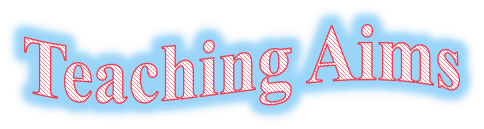 1. To learn about Qomolangma
2. To learn new words: achievement, 
    thick, include, condition, succeed, 
    achieve, force, nature…
Do you like mountain climbing?Do you know the most popular places to go for it?
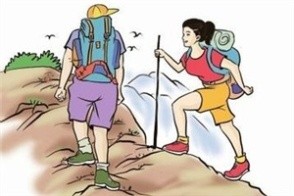 Read the article and match each paragraph with the main ideas.
3a
Paragraph 1             Spirit of climbers
Paragraph 2             Achievements of climbers 
Paragraph 3             Facts and dangers
3b
Read the article again and complete the chart.
2. most popular place
2. very high
3. hard snow
3. the highest and is the 
    most famous.
2. 1960-the first Chinese team reached the top
4. freezing 
    weather 
   conditions
4. even more serious 
    difficulties
3. 1975- Junko Tabei from Japan was the first woman to reach the top
5. heavy 
    storms
5. stronger than the 
forces of nature
6. hard to       
    breathe
Answer the questions using information from the article.
3c
1. Where are the Himalayas?


2. How high is Qomolangma?
They run along the southwestern part of China.
It is 8,844.43 meters high.
3. Why do so many people try to climb this 
     mountain even though it is dangerous?


4. What does the spirit of the climbers tell  
    us?
Because people want to challenge    themselves in the face of difficulties.
The spirit of the climbers tells us that we should never give up trying to achieve our dreams.
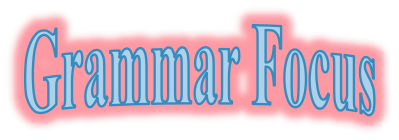 形容词和副词的比较级和最高级
形容词和副词的比较级和最高级（规则变化）
单音节词和少数多音节词
一般在词尾加-er 或-est
原级                   比较级                    最高级
high
higher                     highest
slower                      slowest
原级                   比较级                    最高级
strong
fast
slow
stronger                  strongest
faster                       fastest
slower                      slowest
以“辅音字母+y”结尾的双音节词，先改“y”为“i”，再加-er或-est
原级                    比较级                  最高级
easy
lucky
early
easier                   easiest
luckier                 luckiest
earlier                  earliest
多音节词和部分双音节词在词前加more或most
原级                   比较级                      最高级
delicious
interesting
easily           
carefully
more delicious          most delicious
more interesting       most interesting
more  easily               most  easily
more carefully          most carefully
（不规则变化）
原级                    比较级                  最高级
good/well             
bad/badly
many/much
little
far
better                     best
worse                     worst
more                      most
less                         least
farther                  farthest
further                  furthest
Fill in the blanks with the correct forms of the words in the box.
4a
big   much  popular  long  old  high
longest
1. The Amazon River is one of the _______              	rivers in the world. It's a little _______ 	than the Yangtze River.
2. Qomolangma is 8,844.43 meters _____. 	It's one of the most ________ places for 	serious mountain climbers.
longer
high
popular
big
3. No ocean in the world is as _____ as 	the Pacific Ocean.


4. Although Japan is _______ than 	Canada, it is _______ smaller.
太平洋
n. 大海；海洋
older
much
Write two comparisons about two topics. Write true facts.
4b
the Amazon
the Yangtze River
Two rivers: _______________ and __________
______
________________________________________________________________________________________________________________________________________________________________
River
The Yangtze River is almost as long as the 
Amazon River.
The Amazon is longer than the Yangtze, but the Yangtze River is the longest river in China.
Singapore               Kuala Lumpur
Two cities: ___________ and ________________
1. _______________________________________
2. _______________________________________
    _______________________________________
Kuala Lumpur is as modern as Singapore.
Singapore is bigger than Kuala Lumpur and has a larger population than Kuala Lumpur.
Monkey                   Elephant
Two animals: ___________ and ______________
1. _______________________________________
2. _______________________________________
    _______________________________________
An elephant is bigger than a monkey.
A monkey is smaller than an elephant, but it climbs a tree faster than an elephant.
Write five questions using comparisons. Then ask your partner your questions.
4c
What is the highest building in our city?
1. _______________________________________
2. _______________________________________
3. _______________________________________
4. _______________________________________
5. _______________________________________
What is the busiest subway station in our city?
What is the largest shopping mall in our city?
Which is the biggest park in our city?
Which is the longest road in our city?
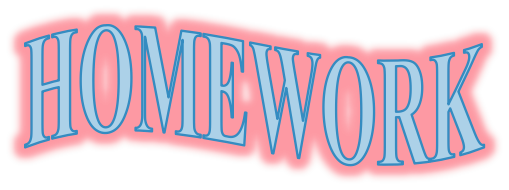 Review the new words and expressions and the passage.